Hydrologic Conditions:Surface and Ground Water ResourcesSeptember 2012
[Speaker Notes: The DNR summarizes the climatic, surface and groundwater resources on a monthly basis using information from a variety of sources.]
2011			2012
[Speaker Notes: About two dozen observation wells across the state are used as indicators of the regional ground water levels]
2011			2012
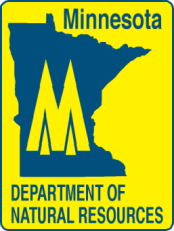 [Speaker Notes: Two dozen lakes across the state are used as indicators of the regional lake water levels]
2011			2012
[Speaker Notes: Stream flow conditions are based on USGS and DNR watershed indicator gages across the state.]
[Speaker Notes: Weekly stream flow conditions as of October 1st.   Existing conditions and watersheds currently with surface water permit suspensions and/or restricted use.  Weekly stream flow reports will continue as conditions warrant or until freeze limits the use of the indicator stream gages.]
Monthly Hydrologic Conditions Report:http://www.dnr.state.mn.us/current_conditions/hydro_conditions.html
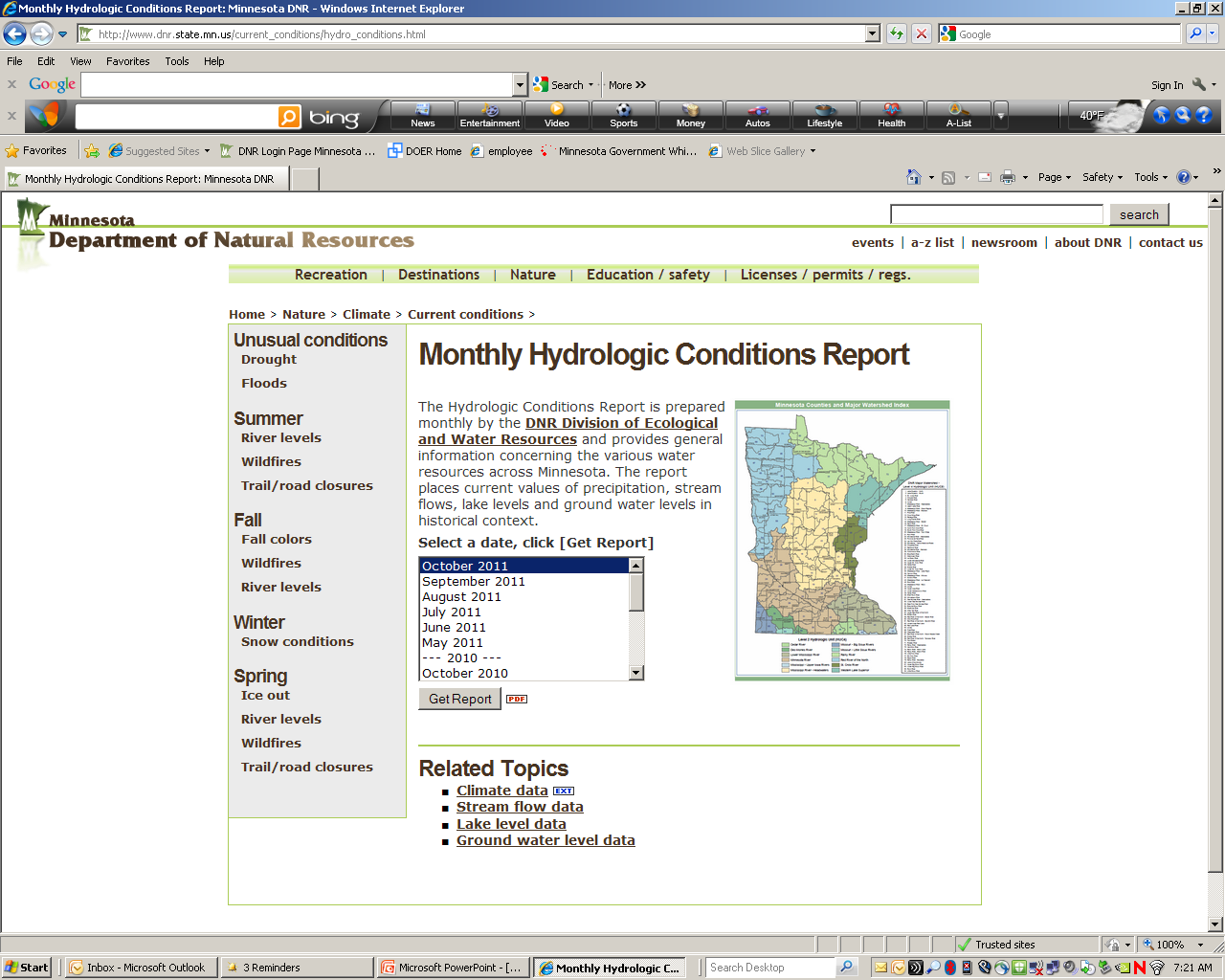